Transmission characteristics of COVID - 19
Dr.Banushree
Physician
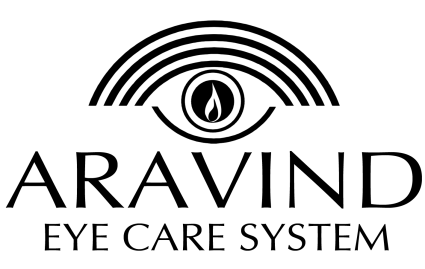 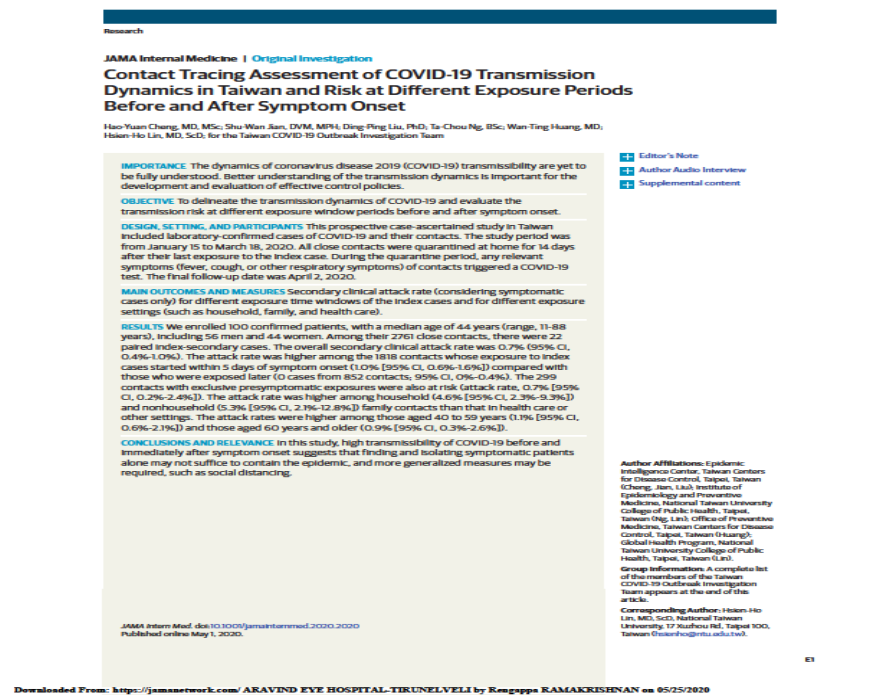 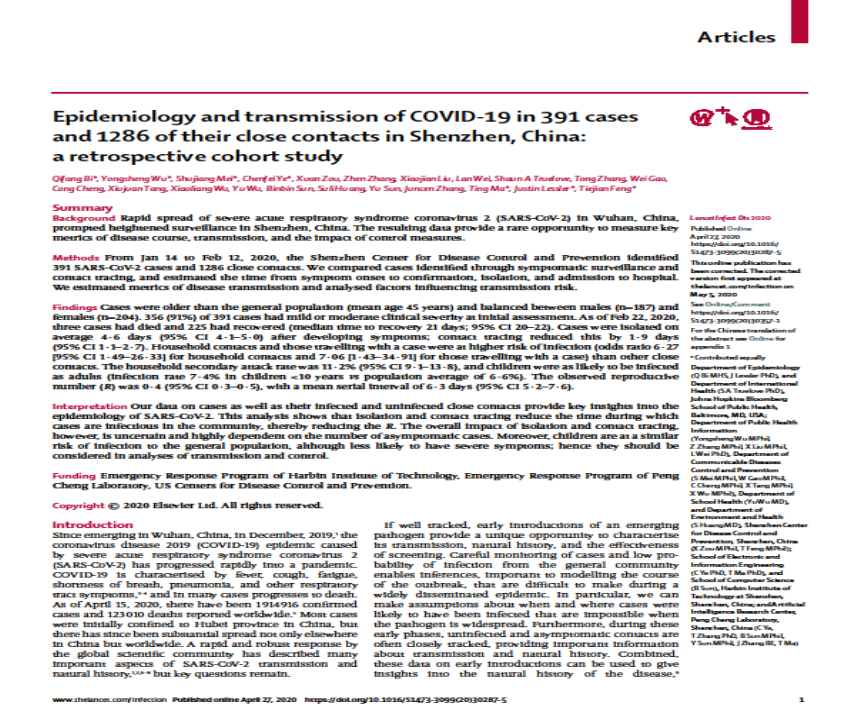 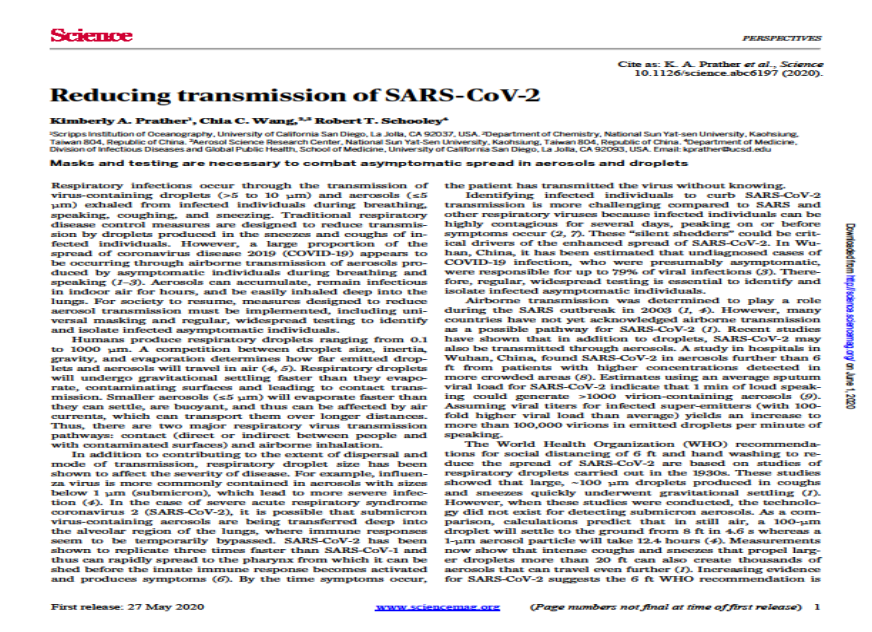 Transmission characteristics of Covid-19
Cough produces - both large  100-1000 microns) and small droplets  (more 1-10 microns) 
Speech produces – smaller droplets only
Smaller droplets – remain in air for 9 minutes before settling on ground
Aerosols – evaporate faster
Large droplets – settle faster
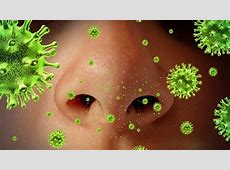 Room ventilation and droplets
Room with no ventilation – takes 5 minutes for droplets to reduce by 50%
Poor ventilation – 1.4 minutes 
Well ventilated – 50% in 30sec
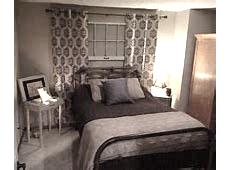 Viral load
Viral load – same for symptomatic , asymptomatic and minimally symptomatic 
High viral load – around time of symptom onset – decrease after 10 days
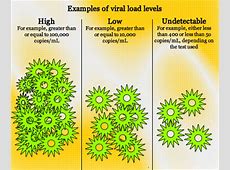 Three C –prevent clusters
Avoid closed spaces with poor ventilation
Crowded places 
Close contact settings- close range conversation
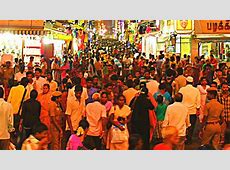